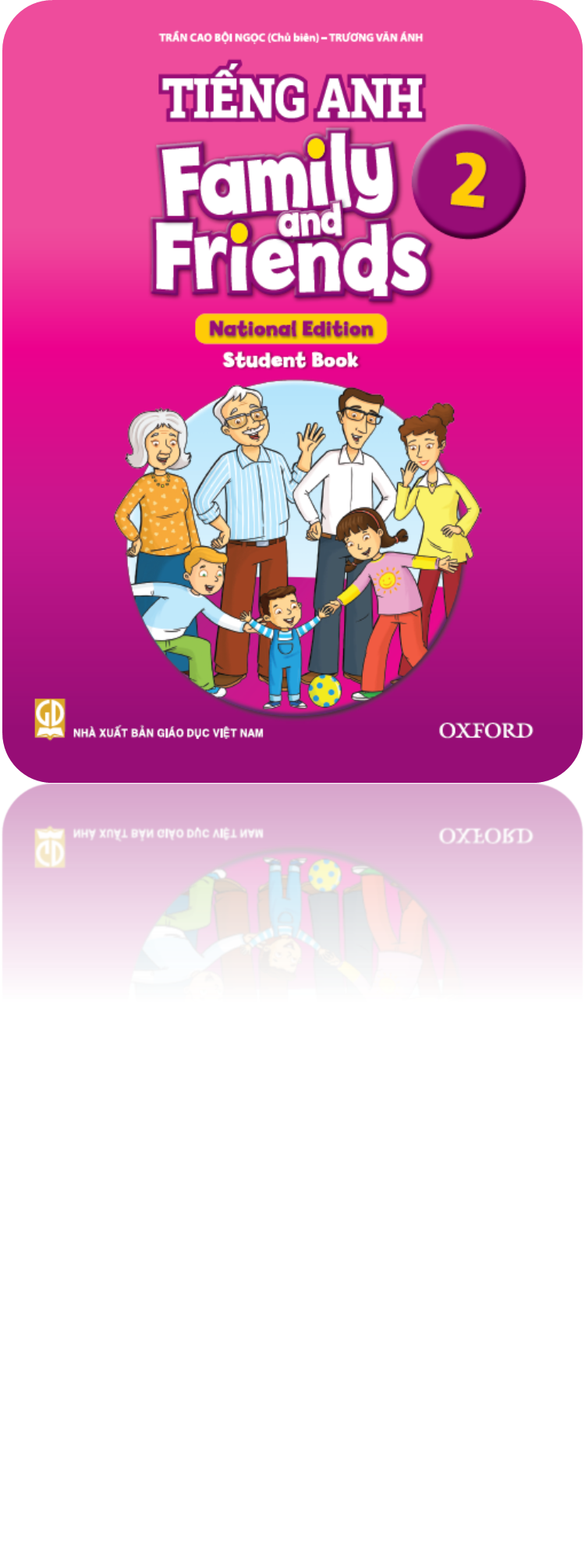 Unit 5
Where’s the ball?
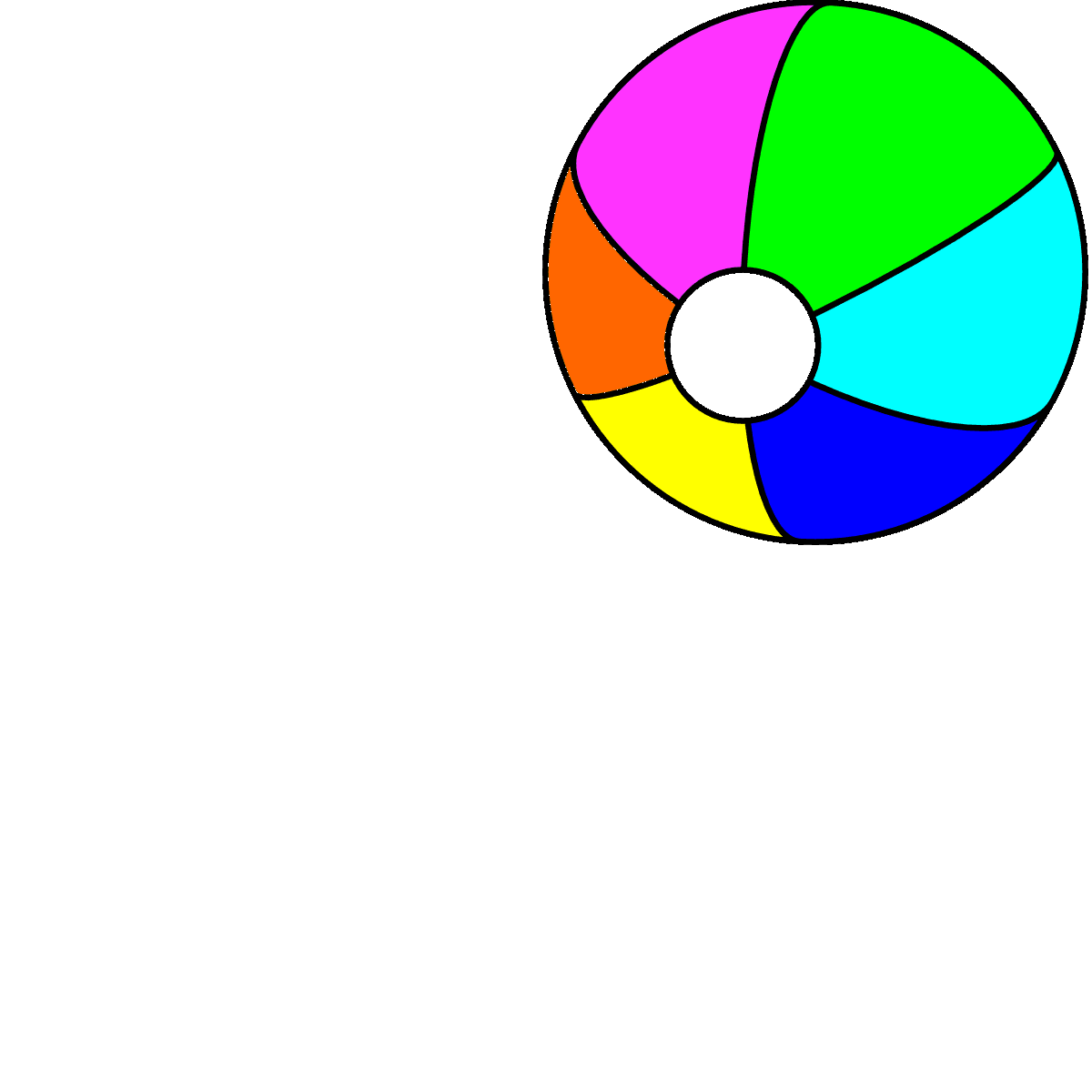 Lesson 6
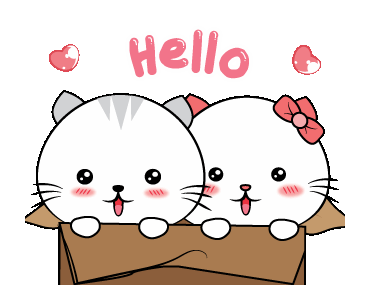 It’s play time!
You can’t play with me alone.
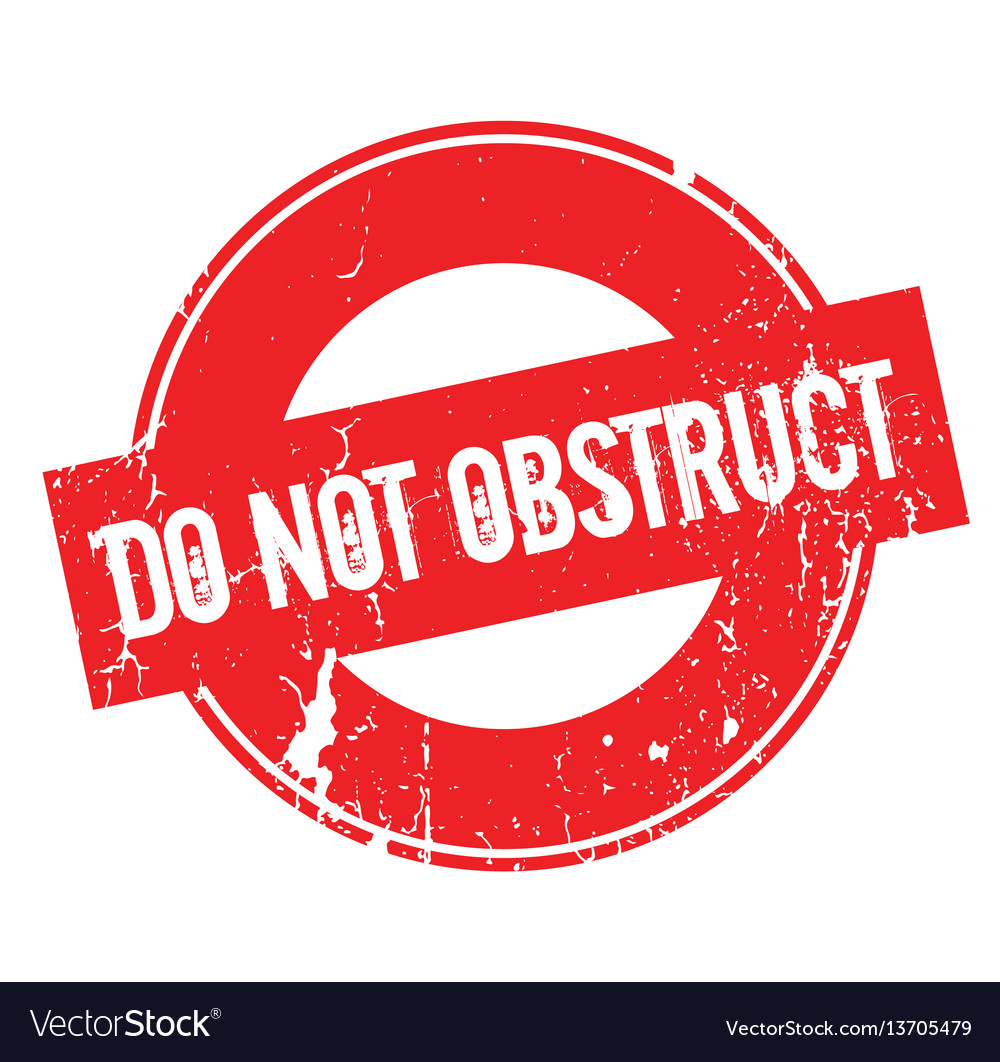 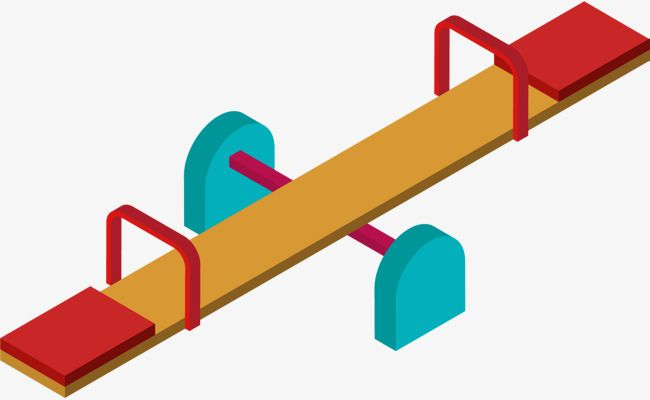 I am long.
seesaw
I can throw you up.
My hair changes color.
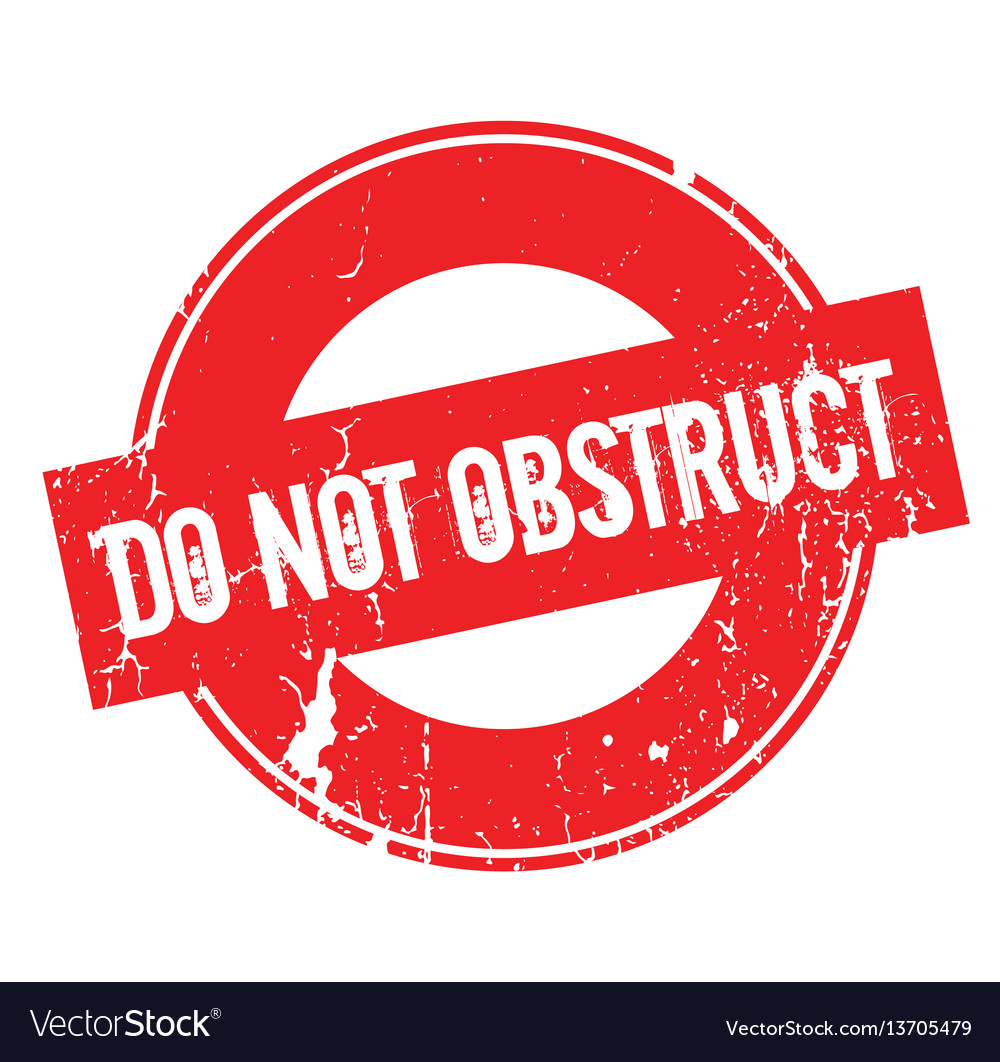 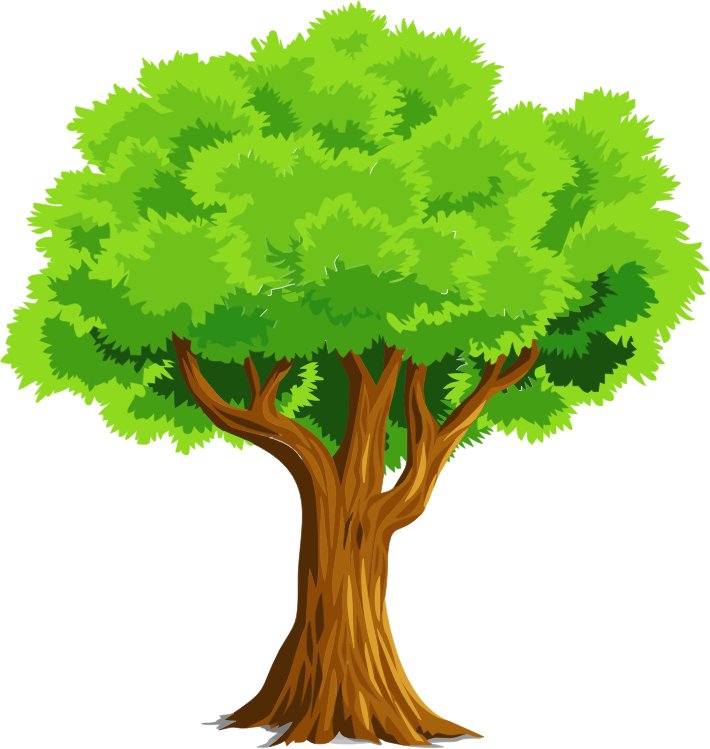 I am tall.
I make wood.
tree
I have four legs .
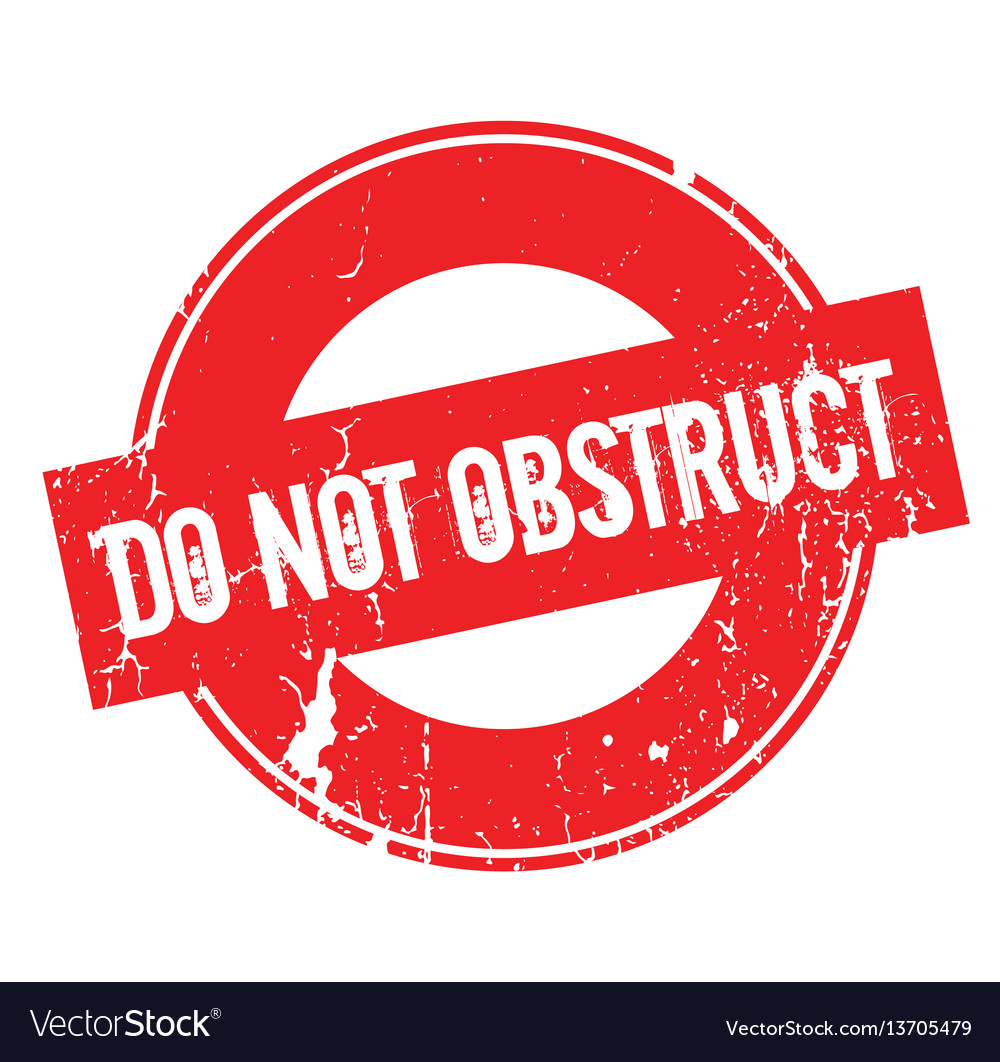 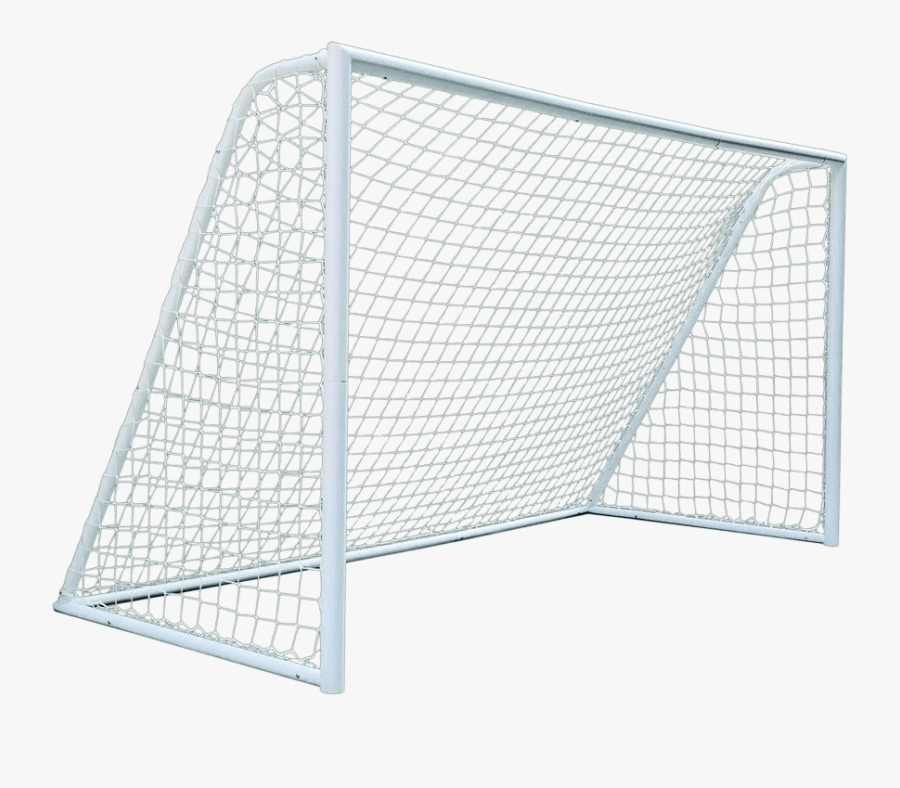 I made of wood or plastic.
I have drawers.
goal
I can fly.
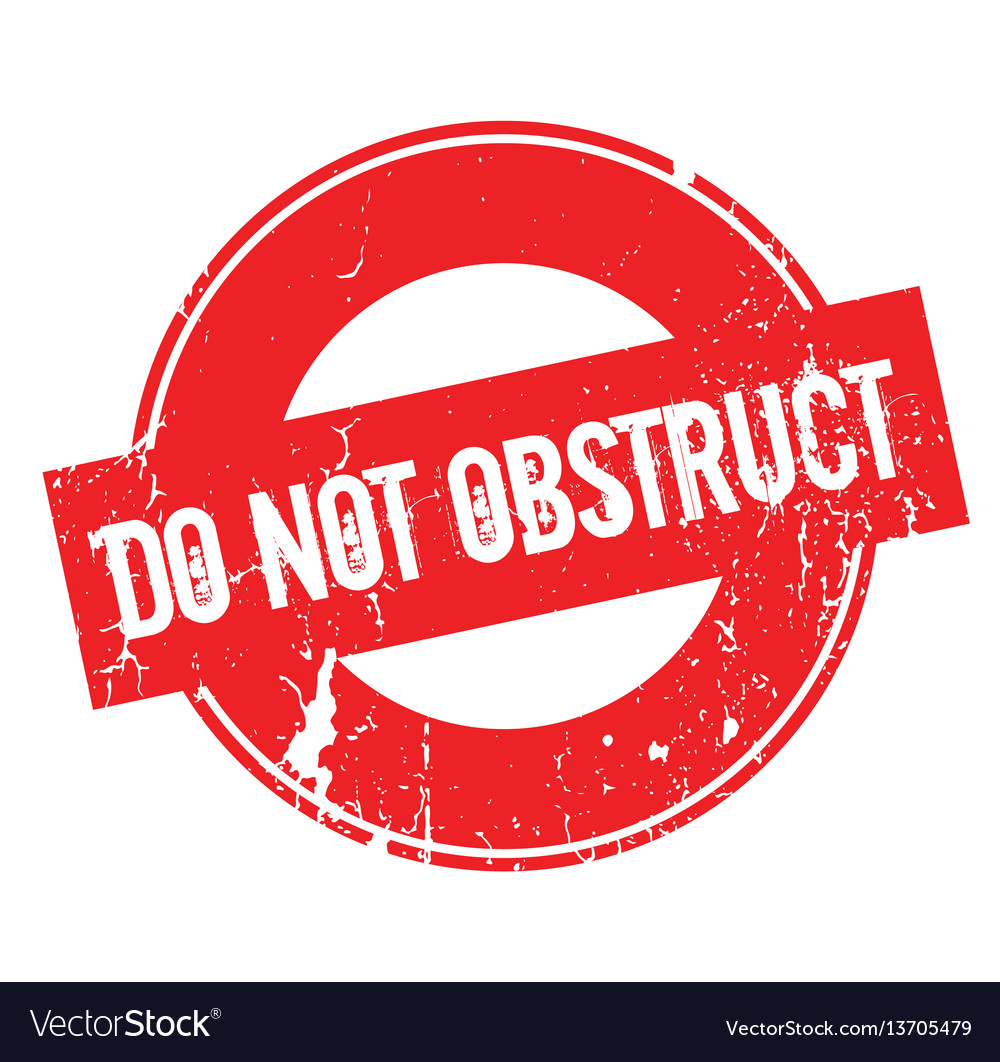 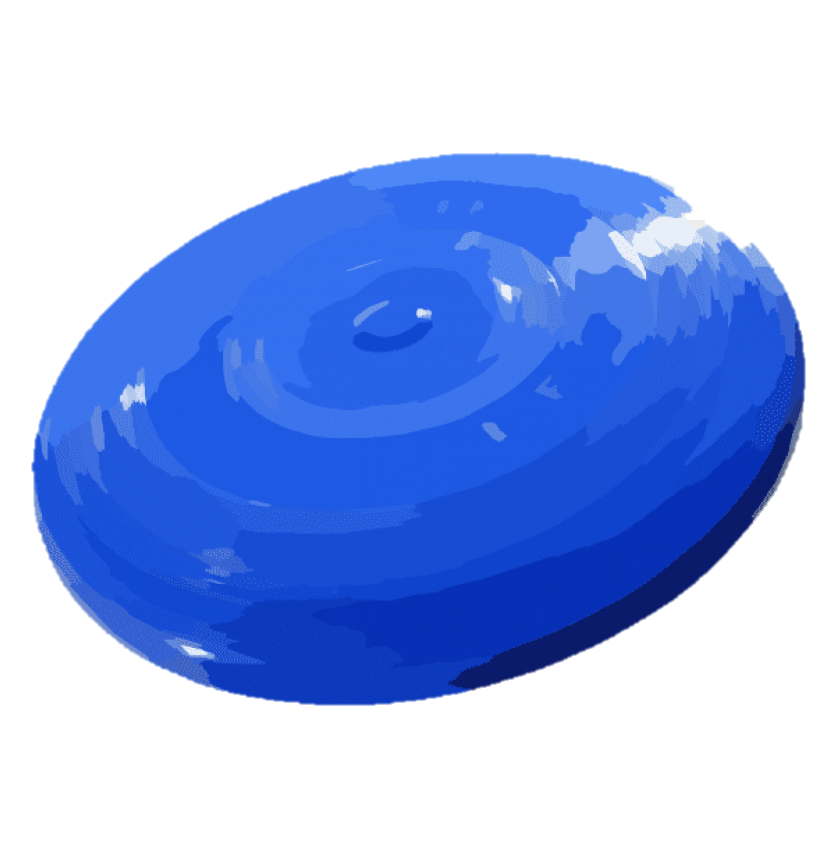 I’m made of plastic.
You throw me hard.
Frisbee
I may live indoors.
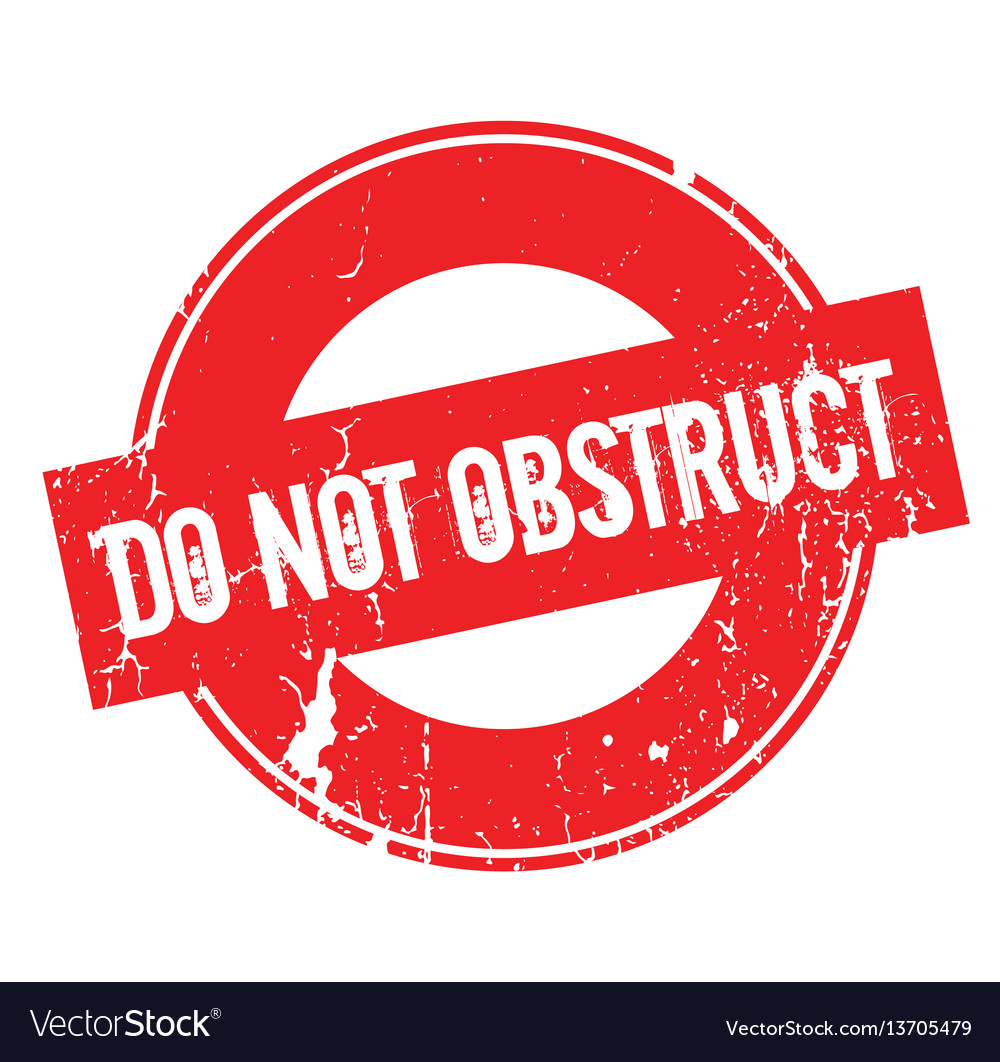 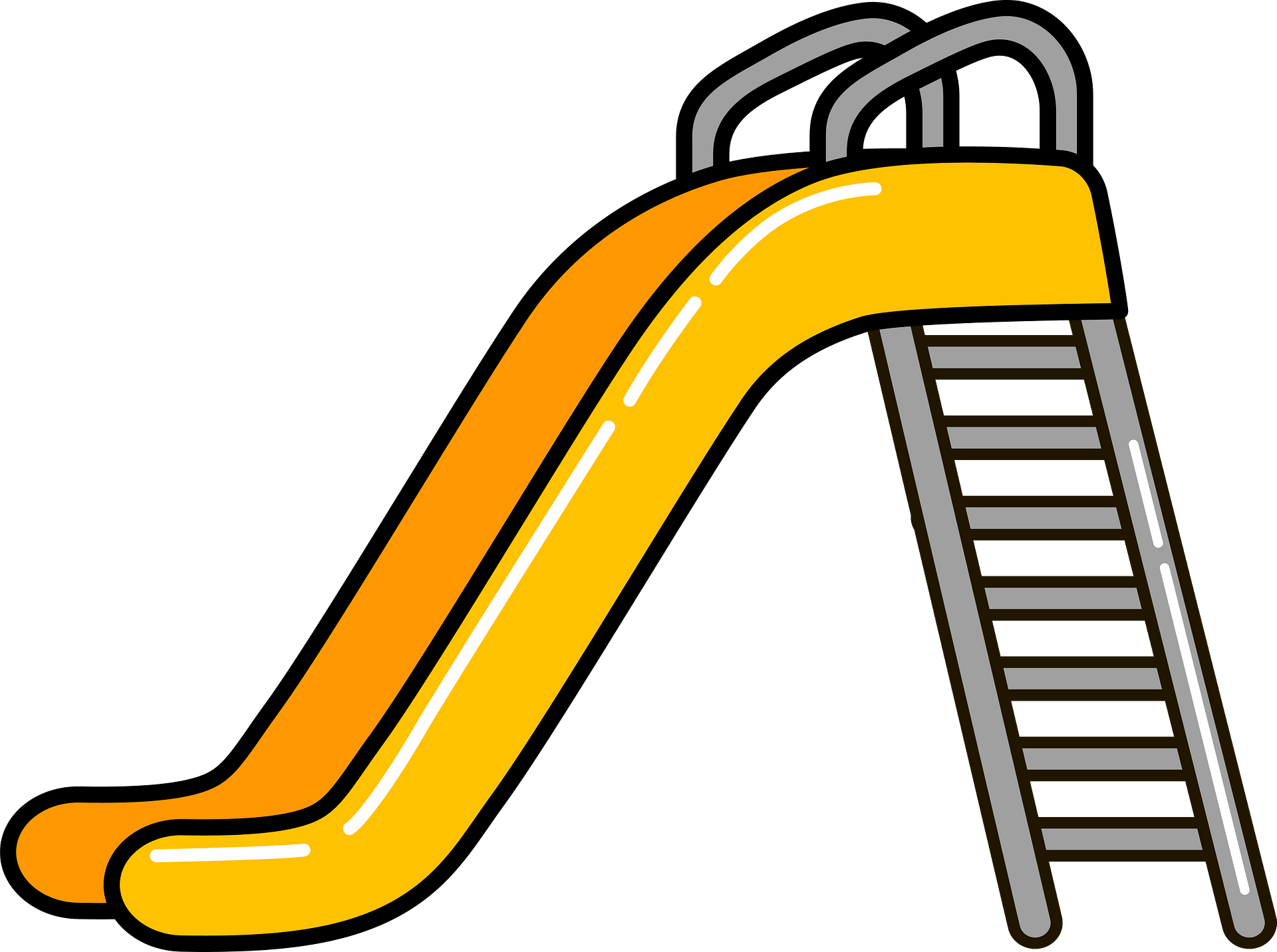 I may live in the playground.
You must climb to play with me.
slide
There’s water in me.
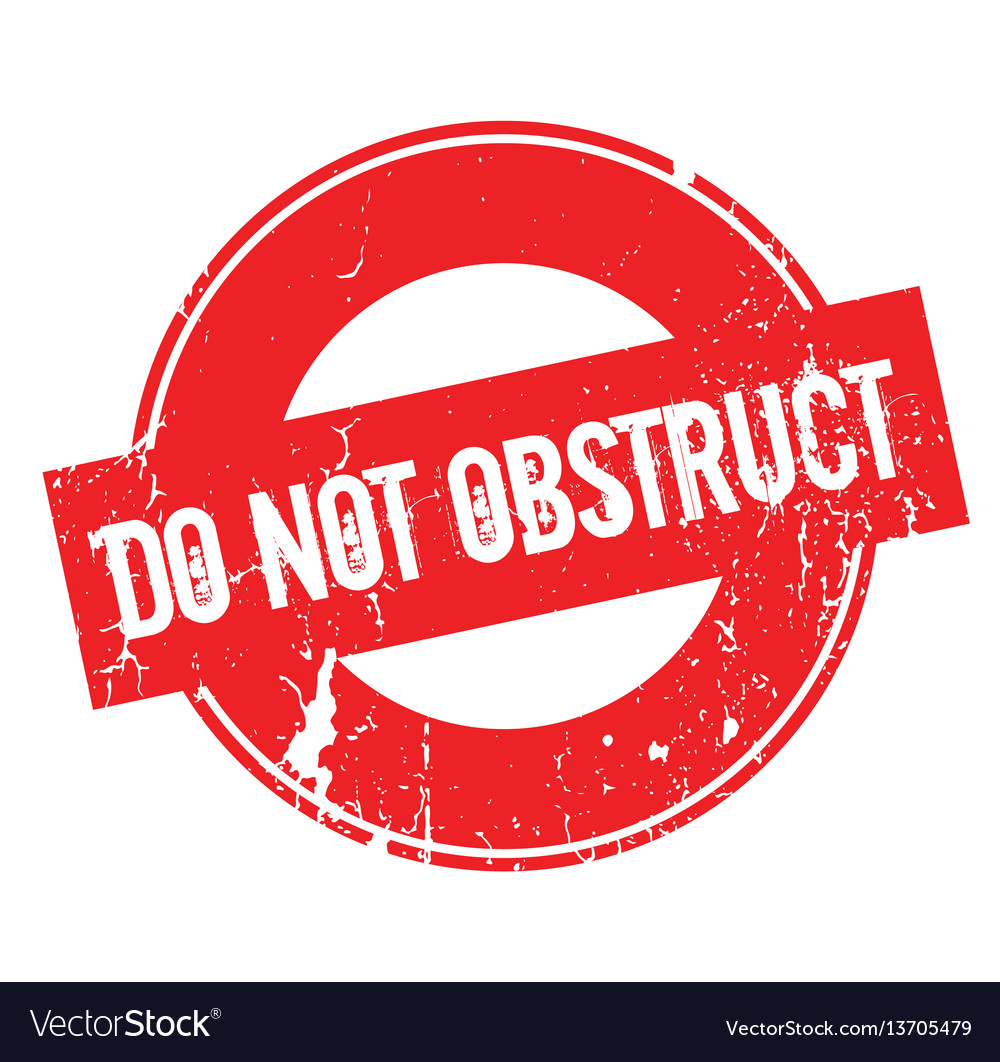 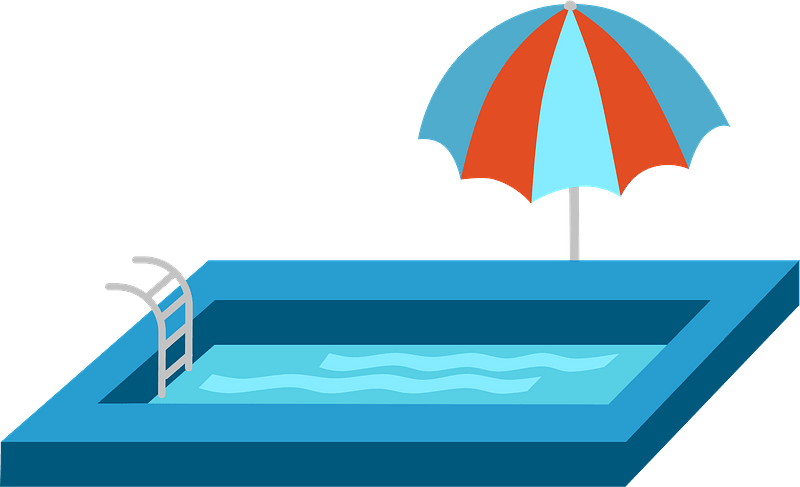 I am very big.
Chairs are around me.
pool
Watch a film
Listen and point
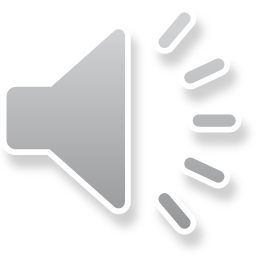 Read
the ball
Where’ ……………..?
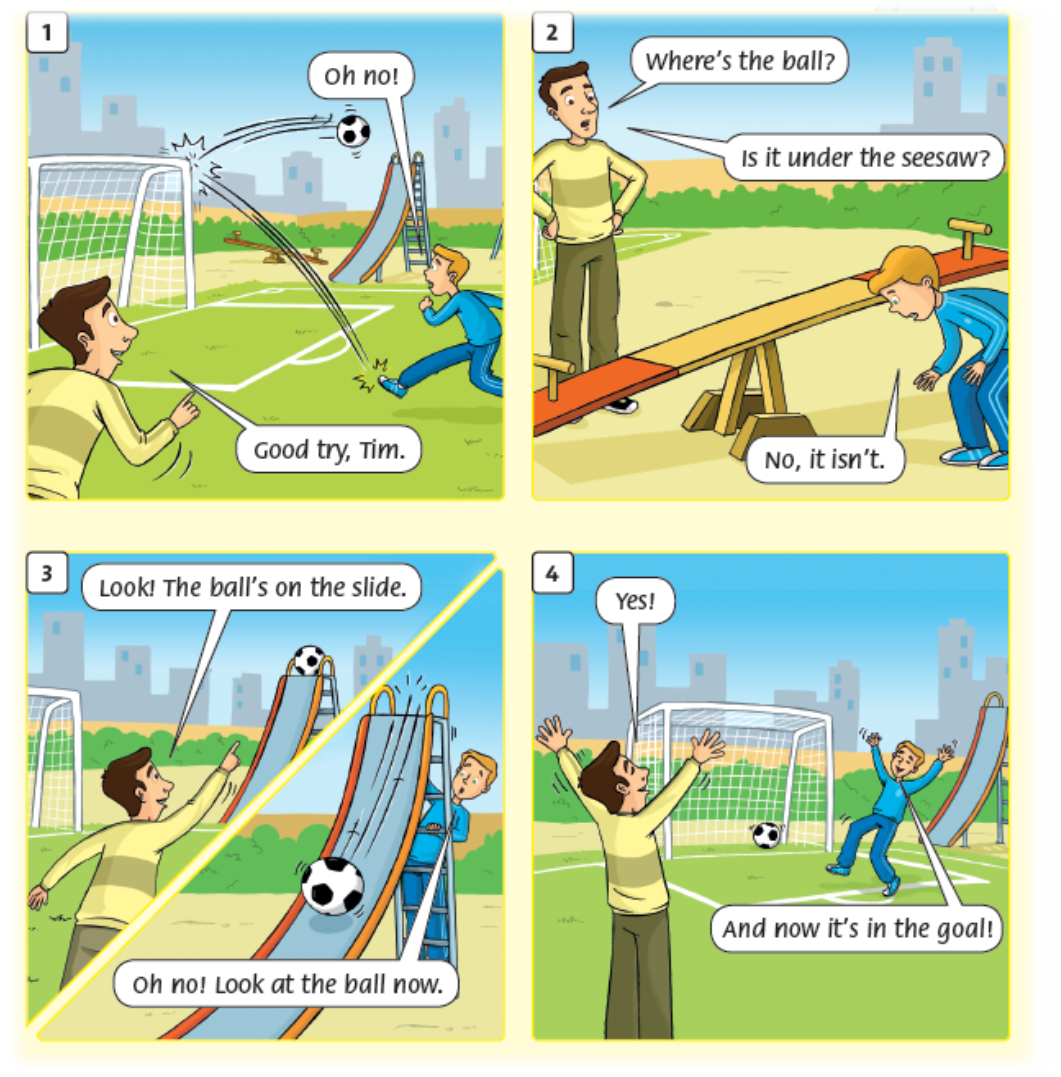 The ball is on the slide.
the ball
Where’ ……………..?
The ball is in the goal.
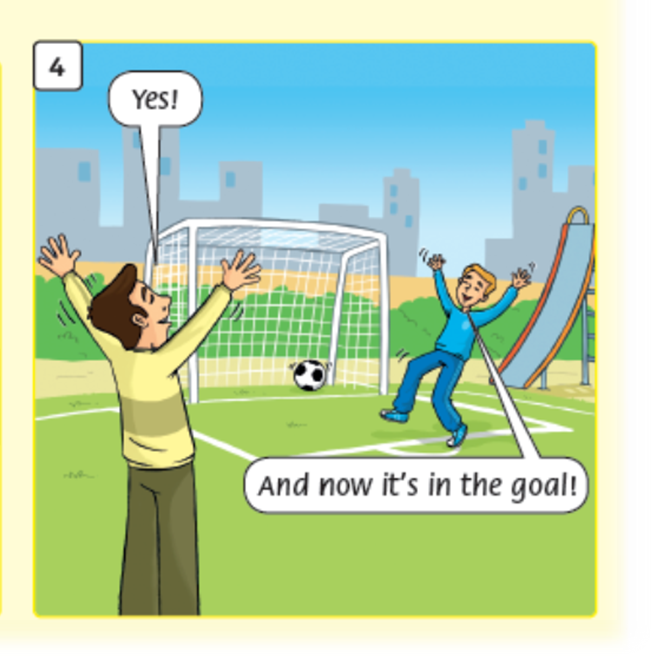 Listen and repeat
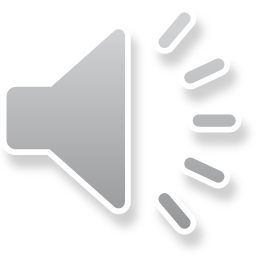 Work in pairs
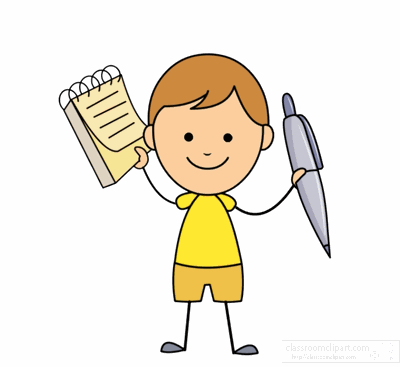 Workbook time!!!

Take care in the park!